Direzione centrale Rapporto assicurativo
Nuove Tariffe dei Premi e relative  M.A.T.Decreto interministeriale 27.02.2019Riflessi gestionaliSessione di multivideo conferenza
4 aprile 2019
Aggiornamento della classificazione delle lavorazioniNUOVO MODELLO 20SM
In base alle modifiche introdotte con le nuove Tariffe dei premi per l’assicurazione contro gli infortuni sul lavoro e le malattie professionali e alle attività di semplificazione intervenute sul nuovo nomenclatore, a decorrere dal 1° gennaio 2019, è stata aggiornata la classificazione delle lavorazioni ed il relativo tasso medio.
Tali elementi e il conseguente tasso applicabile per l’anno 2019 sono comunicati con il modello 20 sm, inoltrato telematicamente entro il 31 marzo 2019, per ciascuna PAT di cui è titolare l'azienda.
Esclusivamente per l'anno 2019, per comunicare l’aggiornamento della classificazione delle lavorazioni e il relativo tasso medio in base alle nuove tariffe dei premi, il modello 20 SM è inoltrato anche per le PAT attive da meno di un biennio di attività. In tali casi, il modello 20 sm non contiene alcun elemento di calcolo dell’oscillazione, riportando solo la voce e il relativo tasso medio delle nuove Tariffe in corrispondenza della nomenclatura prevista dalle Tariffa dei premi di cui al decreto ministeriale del 12.12.2000 in vigore fino al 31.12.2018.
04/04/2019
Nuove Tariffe dei premi 2019
Aggiornamento della classificazione delle lavorazioniNUOVO MODELLO 20SM
Per le attività iniziate da almeno due anni rispetto alla data di entrata in vigore delle nuove tariffe, per ciascuna lavorazione assicurata nella PAT sono comunicati, con il modello 20SM, il tasso di premio da applicare per l'anno 2019 (tasso applicabile) ed i relativi elementi di calcolo dell’oscillazione, ai sensi degli articoli 19-25 delle nuove Modalità di applicazione delle tariffe.
Con il medesimo modello 20SM, a partire dall'anno 2019, per le attività complesse articolate in più lavorazioni, viene comunicato il tasso medio corrispondente a ciascuna lavorazione in luogo del tasso unico risultante dalla ponderazione dei tassi attribuibili alle singole lavorazioni assicurate, ai sensi degli articoli 8, 9, 10, comma 2, e 11 delle Modalità di applicazione della tariffa di cui al decreto ministeriale 18 giugno 1988, eventualmente oscillato.
04/04/2019
3
Nuove Tariffe dei premi 2019
Nuovo meccanismo di oscillazione per andamento infortunistico della PAT
Il tasso applicabile della voce di tariffa è determinato dall'oscillazione del relativo tasso medio, in relazione all'andamento degli infortuni e delle malattie professionali della Posizione Assicurativa Territoriale (PAT).
Il meccanismo di oscillazione del tasso, introdotto con le nuove tariffe dei premi, si basa sul confronto tra la sinistrosità delle lavorazioni aziendali assicurate della PAT e la sinistrosità media nazionale delle medesime lavorazioni, tenuto conto della dimensione della PAT.
Sia con riferimento agli eventi lesivi che alla dimensione della PAT, si prendono in considerazione tutte le voci di tariffa presenti nel triennio di osservazione, comprese le voci di tariffa cessate e quelle con anzianità minore del biennio di attività. 
Essendo l’oscillazione riferita all’andamento infortunistico della PAT nel suo complesso, la percentuale di riduzione o di aumento del premio viene applicata nella stessa misura a tutte le voci di tariffa presenti in tale PAT, incluse quelle con anzianità minore del biennio.
04/04/2019
4
Nuove Tariffe dei premi 2019
Il periodo di osservazione dell’andamento degli infortuni e delle malattie professionali della PAT
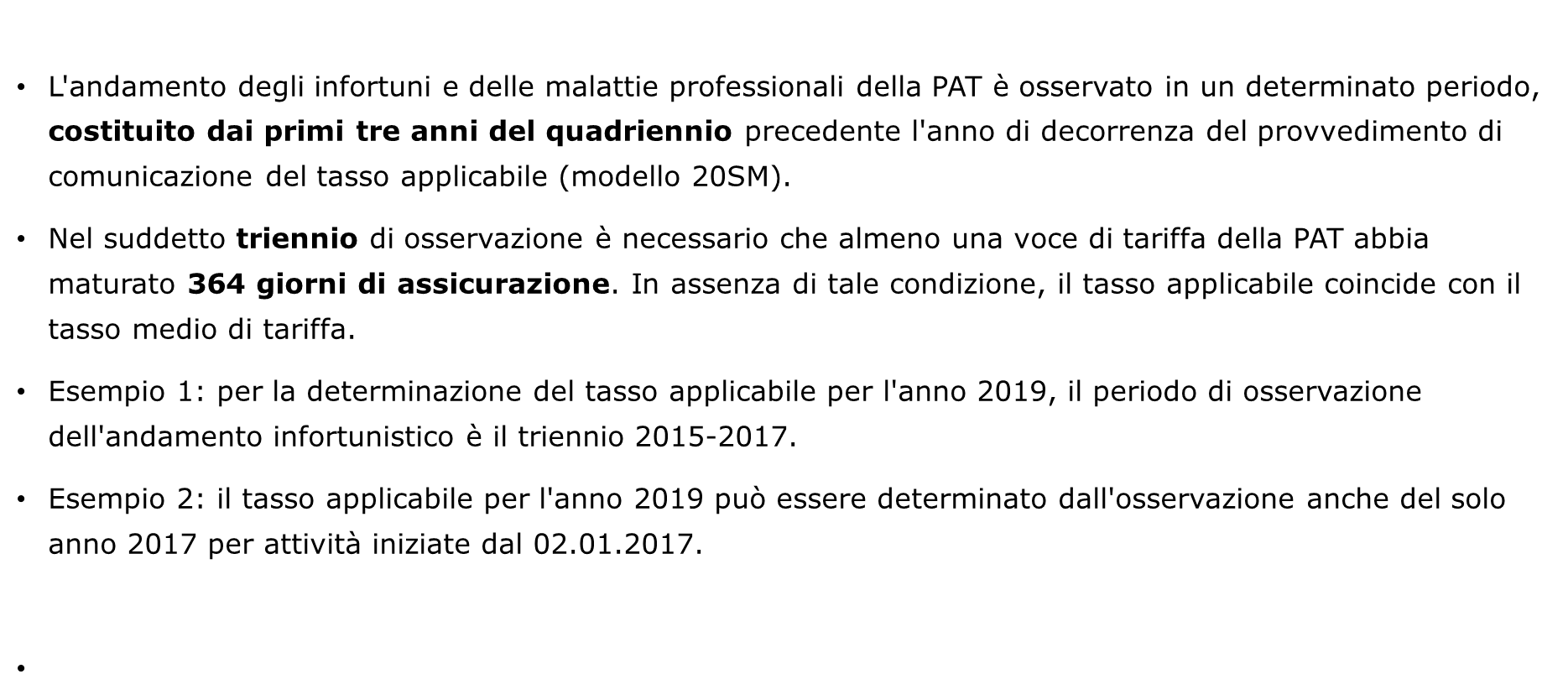 04/04/2019
5
Nuove Tariffe dei premi 2019
Nuovo modello 20sm
Il nuovo modello si articola in 6 quadri:
Quadro A - Dati di sintesi della PAT
Quadro B - Eventi lesivi definiti nel triennio di osservazione
Quadro C - Dati classificativi del triennio di osservazione 
Quadro D - Dati di sintesi per la valutazione della significatività
Quadro E - Dati di sintesi per la determinazione dell'aliquota di oscillazione
Quadro F - Determinazione del tasso applicabile sulla base dei dati del quadro E
04/04/2019
6
Nuove Tariffe dei premi 2019
MODELLO 20SM - Esempio n.1  Quadro A- dati di sintesi della PAT
Esempio: Regola generale di oscillazione (Codice di oscillazione = 5):
Almeno una voce di tariffa della PAT raggiunge il valore del limite minimo di significatività e il valore di ISAR  diverso da zero
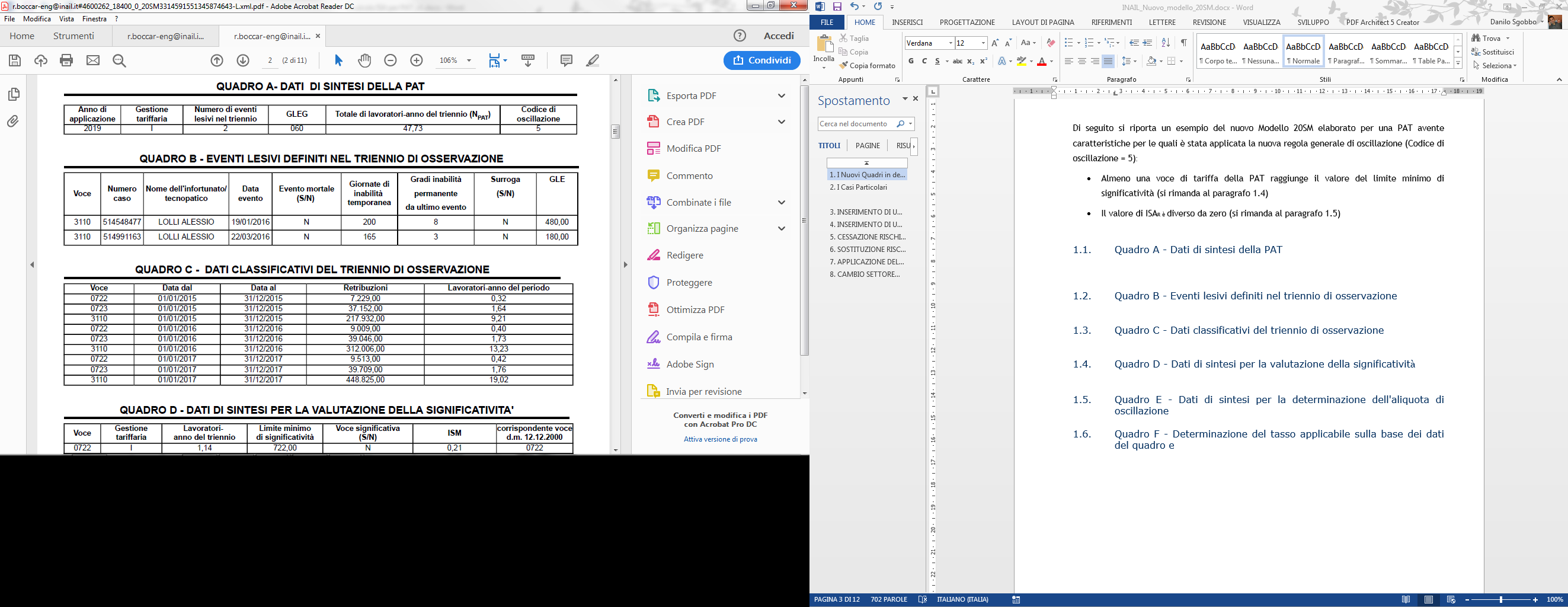 Gestione Tariffaria della PAT valido per l’anno di applicazione del tasso
Numero di eventi lesivi registrati nel triennio di competenza (nel caso specifico 2015-2017)
Totale dei lavoratori-anno nel triennio di competenza
Il codice di oscillazione assegnato alla PAT a fronte del valore degli indicatori riportati nei restanti quadri
04/04/2019
Nuove Tariffe dei premi 2019
7
ESEMPIO n.1 Quadro B - Eventi lesivi definiti nel triennio di osservazione
All’interno del quadro si riporta il dettaglio degli infortuni non in itinere registrati nel triennio di competenza, con riferimento alla voce di lavorazione secondo le nuove Tariffe dei premi.
Il numero di giornate lavorative equivalenti per singolo infortunio:
GLE = 0 se, per l’infortunio, è stata riconosciuta un’azione di surroga

In caso di evento mortale, GLE è pari al valore massimo fra le giornate di inabilità temporanea e 6000 (pari a 100 x GLEG del quadro A)

In tutti gli altri casi, GLE è pari al valore massimo fra le giornate di inabilità temporanea ed il valore che si otterrebbe dal prodotto GLEG x Gradi di inabilità permanente da ultimo infortunio.
04/04/2019
Nuove Tariffe dei premi 2019
8
ESEMPIO n.1 Quadro C - Dati classificativi del triennio di osservazione
All’interno del quadro si riporta il dettaglio dei periodi classificativi del triennio di competenza, con riferimento alle voci delle nuove Tariffe dei premi. 
In caso di accorpamento di voci delle precedenti Tariffe, sono state sommate le retribuzioni dei singoli periodi relative alle voci aggregate, con conseguente stima del numero dei lavoratori-anno del periodo.

Il valore dei lavoratori-anno è pari a:
Retribuzioni / (300 x retribuzione media per anno e grande gruppo)
Il valore della retribuzione per anno di competenza e grande gruppo viene pubblicato sul sito istituzionale
04/04/2019
Nuove Tariffe dei premi 2019
9
ESEMPIO n.1 Quadro D - Dati di sintesi per la valutazione della significatività
All’interno del quadro si riporta, per tutte le voci del Quadro C, l’ultimo settore valido nel quadriennio di osservazione e la somma dei lavoratori anno nel triennio. 
La nuova modalità di calcolo dell’aliquota di oscillazione introduce il concetto di significatività della voce basato sull’ISM (Indice di sinistrosità medio per voce): una voce di lavorazione risulta significativa solo se il Numero di lavoratori anno nel triennio >= Limite minimo di significatività.
 La PAT, nel complesso, risulta significativa se almeno una delle voci risulti significativa.
 All’intero del quadro sono riportate anche le voci di lavorazione del DM 12.12.2000 confluite nelle Nuove Voci di Tariffa.   
L’indice di sinistrosità medio per singola voce di lavorazione della nuova nomenclatura, con annesso limite minimo di significatività, è pubblicato sul sito istituzionale.
04/04/2019
Nuove Tariffe dei premi 2019
10
ESEMPIO n.1  Quadro E - Dati di sintesi per la determinazione dell'aliquota di oscillazione
.
Nuove Tariffe dei premi 2019
04/04/2019
11
ESEMPIO n.1  Quadro F - Determinazione del tasso applicabile sulla base dei dati del quadro E
All’interno del quadro si riportano le nuove voci di lavorazione valide per l’anno di applicazione del tasso, ossia attive al momento della valutazione dell’oscillazione; per ognuna di esse si indicano il tasso medio di tariffa, l’aliquota di oscillazione definita nel Quadro E (valida indistintamente per tutte le lavorazioni) ed il tasso applicabile. 
Si riportano tutte le voci di lavorazione del DM 12.12.2000 attive che sono confluite nelle nuove voci di lavorazione.
.
Nuove Tariffe dei premi 2019
04/04/2019
12
Modello 20sm- Esempio n.2
Casi particolari:
Es.PAT che risultano avere, contemporaneamente, le seguenti caratteristiche:
almeno un infortunio;
nessuna voce risulta essere significativa (Voce significativa = N)
il numero di Lavoratori-anno del triennio della PAT è maggiore di zero ed il valore di ISAR è diverso da zero
.
Nuove Tariffe dei premi 2019
04/04/2019
13
Esempio n.2
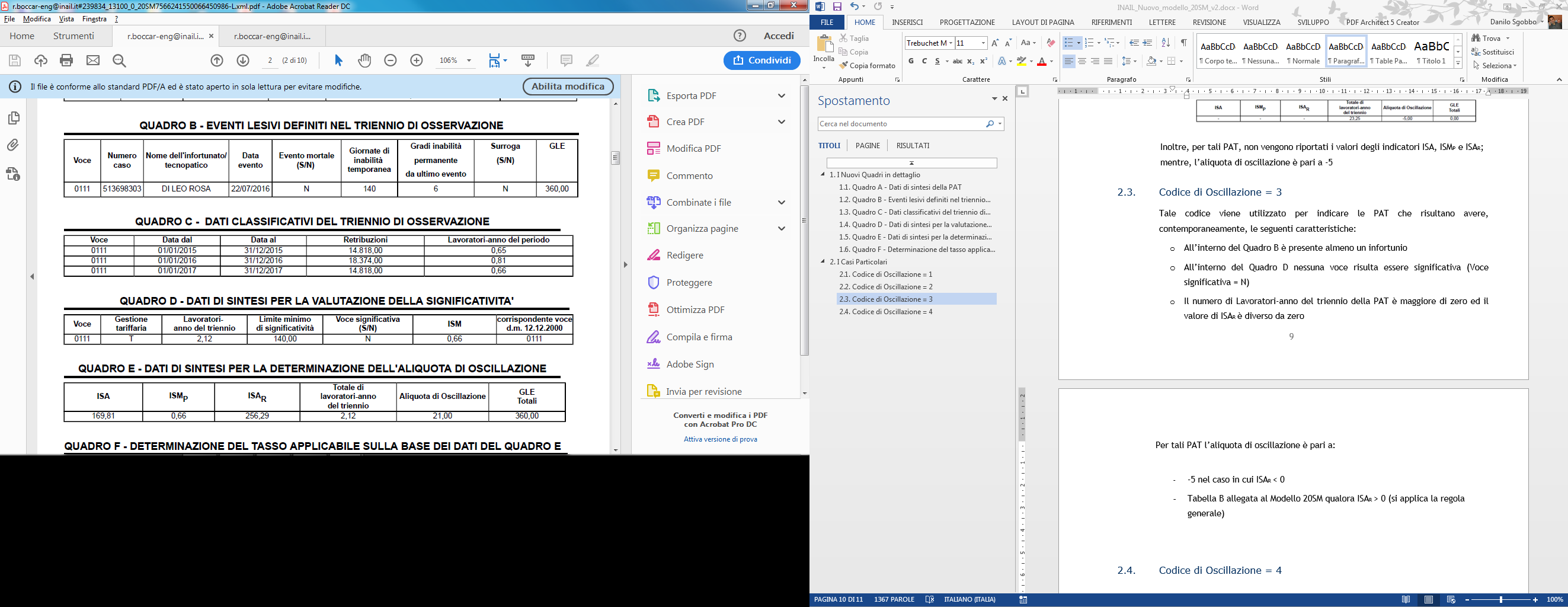 .
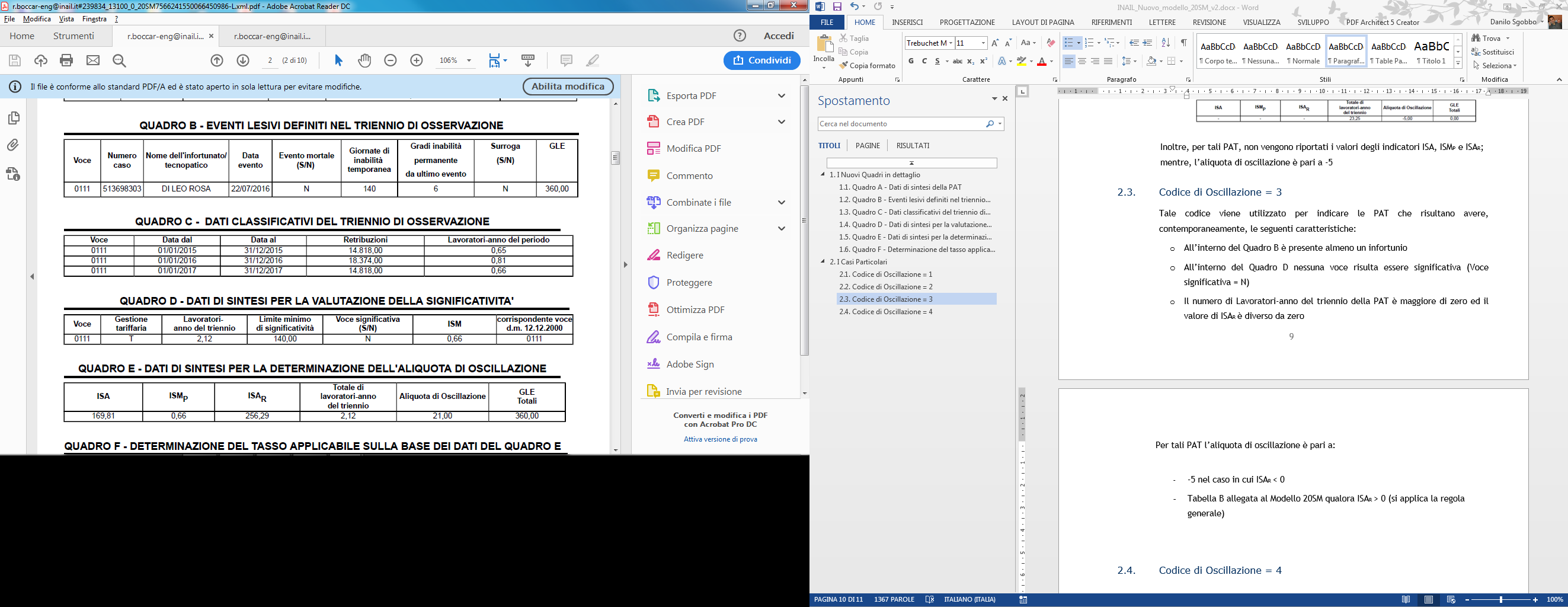 Nuove Tariffe dei premi 2019
04/04/2019
14
Esempio n.2
In tali casi, l’aliquota di oscillazione è pari a:
 
-5 nel caso in cui ISAR < 0  (BONUS)
Tabella B qualora ISAR > 0 (MALUS)
.
04/04/2019
Nuove Tariffe dei premi 2019
PROCEDURA DI AGGIORNAMENTO DEI CLASSIFICATIVIASPETTI GESTIONALI
L’aggiornamento dei classificativi, in base alla correlazione tra il nomenclatore delle Tariffe 2000 e quello delle nuove Tariffe, è stato realizzato attraverso una procedura centralizzata 
Le casistiche della correlazione sono schematizzabili in 5 tipologie: 

Corrispondenza univoca di una voce delle Tariffe 2000 con una sola voce delle nuove Tariffe; la nuova voce può avere lo stesso codice voce o un differente riferimento tariffario;

B) aggregazione di due o più voci delle “Tariffe 2000» in una sola voce delle nuove Tariffe.
     Ad esempio, rientra in tale casistica la declaratoria del sottogruppo 3110 della gestione
     artigianato, riformulato per ricomprendere il contenuto dei sottogruppi accorpati 
     (310000,312000,313000,314000,316000);

c) scorporo parziale di una lavorazione. La lavorazione scorporata da una voce delle Tariffe 2000 è espressamente prevista nella declaratoria di un’altra voce delle nuove Tariffe.
Ad esempio, la voce 0114 delle Tariffe 2000 comprendeva sia la vendita di carburante che la vendita di autoveicoli/imbarcazioni. 
Nelle nuove Tariffe dei premi, la vendita del carburante è classificabile alla voce 0118 di nuova istituzione, mentre la vendita di autoveicoli continua ad essere descritta nella declaratoria della nuova voce 0114.
.
15/03/2019
Nuove Tariffe dei premi 2019
scorporo parziale di una lavorazione
A tutte le ditte che presentavano la classificazione delle lavorazioni ad una voce potenzialmente interessata dallo scorporo, sono stati inviati, nel mese di settembre 2018, i questionari di aggiornamento dell’attività, appositamente formulati per ciascuna tipologia di lavorazione. 

Per esempio, la declaratoria della voce 1200 del settore Industria delle Tariffe 2000 prevedeva sia la mattazione e macellazione di animali che la pesca.
Nelle nuove Tariffe dei premi, la pesca è stata espressamente disciplinata dalla voce 1300, mentre la voce 1200 continua a disciplinare l’attività di allevamento, macellazione e mattazione di animali.

Nel “questionario attività” a tutte le ditte classificate alla voce 1200, attive nell’anno 2018, è stato chiesto di rispondere affermativamente ad una delle due domande “l’attività svolta consiste nella pesca o nell’acquacoltura?” o “l’attività svolta consiste nell’allevamento, mattazione, macellazione di animali?”. 
 
A seconda della risposta fornita, con la procedura di aggiornamento dei classificativi, è stata applicata la  voce 1200 (in caso di allevamento/mattazione/macellazione) o 1300 (in caso di pesca).

In assenza di risposta al questionario, la procedura di aggiornamento dei classificativi ha applicato la voce del nuovo nomenclatore correlata alla precedente delle Tariffe 2000, salvo nei casi in cui,  negli archivi dell’Istituto, la ditta risulti avere il codice Ateco 2007 della lavorazione scorporata.
.
Nuove Tariffe dei premi 2019
04/04/2019
17
PROCEDURA DI AGGIORNAMENTO DEI CLASSIFICATIVIASPETTI GESTIONALI
d) istituzione di nuove voci di tariffa
Sono state istituite nuove voci di tariffa relative a lavorazioni ancora in fase di sviluppo e a nuove modalità organizzative di lavoro. Per popolare tali voci sono state effettuate specifiche ricerche di settore, individuando le ditte che risultavano svolgere la lavorazione descritta nella relativa declaratoria. 
Per tali ditte, la procedura automatizzata di aggiornamento dei classificativi ha attribuito la nuova voce di tariffa.

A titolo di esempio, rientrano in tale casistica, le attività di selezione e preparazione per il riciclaggio di rifiuti da imballaggio (metallo, plastica, legno, carta ); la grande distribuzione operante nel settore alimentare (supermercati, ipermercati, discount) o non alimentare (grandi magazzini); esercizi, quali i “ferramenta”, caratterizzati da una commistione tra merce venduta e piccole lavorazioni effettuate (duplicazioni di chiavi, uso del tintometro ecc.)
.
04/04/2019
Nuove Tariffe dei premi 2019
18
ASPETTI GESTIONALI ISTITUZIONE DI NUOVE VOCI DI TARIFFA
Per le ditte per cui non è stato possibile ricondurre automaticamente le lavorazioni assicurate ad una voce di nuova istituzione, la procedura di aggiornamento dei classificativi ha attribuito la voce del nuovo nomenclatore correlata alla precedente delle Tariffe 2000. 

Esempio:
Se in una PAT sono assicurate due o più delle seguenti lavorazioni:
produzione di pane
commercio di generi alimentari
macelleria senza mattazione

La procedura di aggiornamento dei classificativi ha applicato le seguenti voci  delle nuove Tariffe dei premi:
1440 (produzione di pane)
0111 (commercio di generi alimentari)
1470 (macelleria senza mattazione)

E’ solo la Sede che, nell’ambito di appositi monitoraggi, potrà, dopo aver esaminato i singoli casi specifici, aggiornare i classificativi con la voce di nuova istituzione.
Nel caso in esempio, la Sede valuterà se l’attività aziendale sia classificabile alla voce 0113 della gestione terziario, di nuova istituzione relativa alla grande distribuzione operante nel settore alimentare (ipermercati, supermercati).
04/04/2019
19
Nuove Tariffe dei premi 2019
PROCEDURA DI AGGIORNAMENTO DEI CLASSIFICATIVIASPETTI GESTIONALI
E) voce inglobante una o più voci inglobate  
Il nuovo nomenclatore ha espressamente ricompreso determinate lavorazioni, cosiddette inglobate, in altre lavorazioni, cosiddette inglobanti.
Ad esempio, le operazioni di cassa sono espressamente previste nella declaratoria del “Commercio, compresi l’eventuale confezionamento, le operazioni di rifornimento e magazzinaggio, il servizio di consegna ai clienti, le operazioni di cassa” (gruppo 0100 del settore erziario). 
Sotto il profilo operativo, la procedura di aggiornamento dei classificativi, per una PAT che presenta nell’anno 2018 le voci 0722 (registratore di cassa) e 0111 (commercio), applicherà per l’anno 2019 la sola voce 0111, in quanto «inglobante» della voce 0722 «inglobata».
04/04/2019
20
Nuove Tariffe dei premi 2019
ASPETTI GESTIONALI  per la voce 0722
Dalla voce 0722 è stata scorporata solo l’operazione di cassa, mentre le «Attività d’ufficio. Attività di “call center” e di sportelli informatizzati» continuano ad essere classificate alla voce 0722 delle nuove Tariffe dei premi.
Per evitare che la voce 0722 fosse inglobata nell’attività commerciale anche in presenza di personale assicurato per l’attività d’ufficio, le ditte che presentavano una classificazione alla voce 0722 e ad una o più voci del commercio nel settore terziario (0111/ 0131/ 0133/ 0114 /0121/ 0122/ 0123 voci delle Tariffe 2000), sono state invitate, nel mese di settembre 2018, a rispondere, tramite apposito servizio online «questionario attività», alla seguente domanda:
“l’azienda ha personale che effettua esclusivamente attività di ufficio? 

In caso di risposta affermativa, pur in presenza della voce 0722 e di una voce del commercio, la procedura di aggiornamento dei classificativi non ha inglobato la voce 0722 in quella del commercio.
In caso di risposta negativa o di mancata risposta, la procedura di aggiornamento dei classificativi ha inglobato la voce 0722 in quella del commercio.
Qualora si accerti, in qualsiasi  momento, che la voce 0722 sia stata erroneamente inglobata, si dovrà procedere a ripristinare la stessa tempestivamente.
04/04/2019
21
Nuove Tariffe dei premi 2019
ASPETTI GESTIONALIcasistiche settore terziario
Il nomenclatore della gestione Terziario è stato completamente revisionato per le attività del commercio, dei servizi ed alcune attività varie. 
In particolare, nella declaratorie di alcune attività produttive del settore terziario è espressamente ricompreso il commercio, effettuato congiuntamente, di merci anche non oggetto delle lavorazioni, comprese le operazioni di cassa, le operazioni di rifornimento e magazzinaggio, la consegna ai clienti.”
Quindi, nel caso di un’attività di vendita con annessa attività produttiva, le voci della vendita e delle operazioni di cassa andrebbero ricondotte in un unico riferimento tariffario, individuabile nella voce di tariffa dell’attività di produzione. 
Tali casistiche del settore terziario possono sovrapporsi alle ipotesi di istituzione di nuove voci di tariffa e voce inglobante una o più voci inglobate. 
Allo stato, la procedura centralizzata di aggiornamento automatico dei classificativi ha operato  solo l’ingloba della voce 0722 con l’attività commerciale.
 Nell’ambito di appositi monitoraggi, la Sede -esaminate le singole casistiche- procederà all’eventuale aggiornamento della classificazione.
04/04/2019
22
Nuove Tariffe dei premi 2019
Autoliquidazione 2019Principali novità legge 30 dicembre 2018, n. 145
Premio supplementare silicosi e asbestosi: dal 1° gennaio 2019 il premio supplementare per l’assicurazione contro la silicosi e l’asbestosi non è più dovuto dai datori di lavoro che svolgono le lavorazioni previste nell’allegato n. 8 al Testo Unico. Il premio supplementare silicosi e asbestosi rimane confermato per la regolazione 2018
Riduzione per il settore edile: dal 1° gennaio 2019 la riduzione in questione non si applica più ai premi assicurativi. La riduzione si applica alla regolazione 2018 nella misura dell’11,50%, come stabilito dal decreto del Ministro del lavoro e delle politiche sociali di concerto con il Ministro dell’economia e delle finanze 4 ottobre 2018.
Riduzione dall’articolo 1, comma 128, della legge 27 dicembre 2013, n.147; dal 1° gennaio 2019 la riduzione in questione non si applica più ai premi assicurativi. La riduzione si applica alla regolazione 2018. Solo i premi speciali (polizze scuole, apparecchi RX, sostanze radioattive, pescatori, frantoi, facchini nonché barrocciai/vetturini/ippotrasportatori ), in attesa della loro revisione, continueranno a usufruire della riduzione prevista dall’articolo 1, comma 128, della legge 27 dicembre 2013, n. 147, che per l’anno in corso è pari al 15,24%,
Nuove Tariffe dei premi 2019
04/04/2019
23
ATTIVITA’ GESTIONALI CENTRALIZZATE  	CESSAZIONE POLIZZE DIPENDENTI PONDERATE
Con un’operazione completamente centralizzata si sta provvedendo a cessare le polizze “ponderate” ed istituire una nuova PAT con polizze dipendenti.
In luogo del tasso unico risultante dalla ponderazione dei tassi medi attribuibili alle singole lavorazioni, a decorrere dal 1° gennaio 2019, le attività complesse sono ricondotte in polizze dipendenti “ordinarie” in cui a ciascuna lavorazione è applicato il corrispondente tasso medio, eventualmente oscillato in considerazione dell’esperienza statistica pregressa per andamento infortunistico della PAT.
Le ditte interessate riceveranno un’apposita comunicazione inoltrata con spedizione massiva centralizzata
Nuove Tariffe dei premi 2019
04/04/2019
24
Recupero PAT emesse con decorrenza 1 gennaio 2019
Per PAT emesse con decorrenza 1°gennaio 2019, con un’operazione centralizzata, si provvederà ad aggiornare la classificazione delle lavorazioni dalle voci della Tariffa 2000 alle corrispondenti delle nuove Tariffe
Seguirà il riallineamento degli effetti contabili, considerando eventuali differenze tra il richiesto e il dovuto conseguente all’aggiornamento.
Al termine di tale attività, saranno inoltrati alle ditte appositi certificati.
Nuove Tariffe dei premi 2019
04/04/2019
25